আজকের ক্লাশে সবাইকে
স্বাগতম
শিক্ষক পরিচিতি
মোহাম্মদ আবদুল আজিজ
প্রদর্শক (কম্পিউটার)
হুরমত উল্লাহ কলেজ
শিবগঞ্জ, গফরগাঁও, ময়মনসিংহ
মোবাইল ন-01718989531
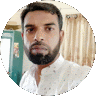 পাঠ পরিচিতি
শ্রেণিঃ একাদশ
বিষয়ঃ কম্পিউটার অফিস অ্যাপ্লিকেশন-১
অধ্যায় – দ্বিতীয়
পাঠঃ কীবোর্ডের পরিচিতি
চিত্রে  কিসের মাধ্যমে কাজ করা হয়
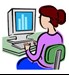 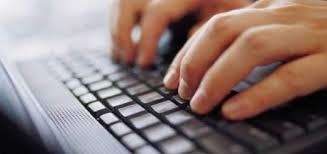 কীবোর্ডের মাধ্যমে কাজ করা হয়
আজকের পাঠ
কীবোর্ডের পরিচিতি
শিখন ফল
এ পাঠে শিক্ষার্থীরা .......
কীবোর্ড কি বলতে পারবে।
কীবোর্ডের বিভিন্ন অংশ চিহ্নিত করতে পারবে।
ইনপুট ডিভাইস হিসেবে কীবোর্ডের গুরুত্ব ব্যাখ্যা করতে পারবে।
কীবোর্ড কী?
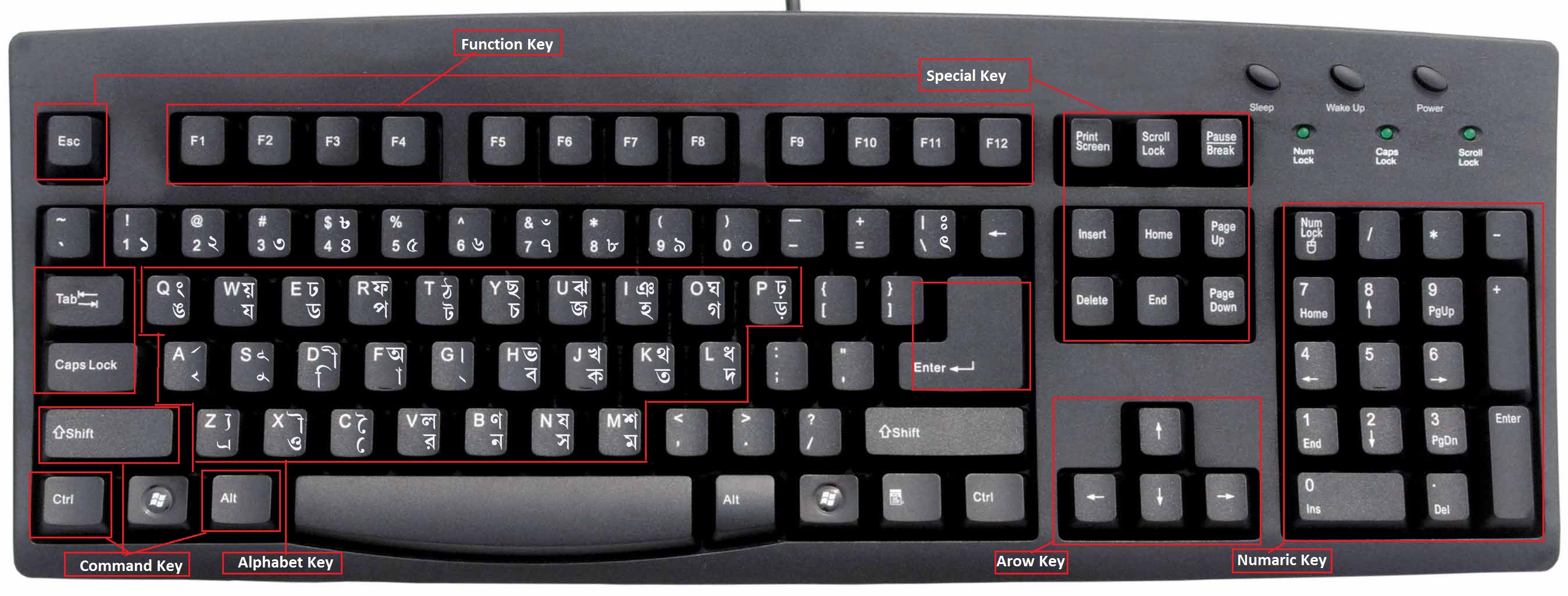 কীবোর্ড হচ্ছে কম্পিউটারের একটি অন্যতম ইনপুট ডিভাইস
নিউমেরিক কী (Numeric Key
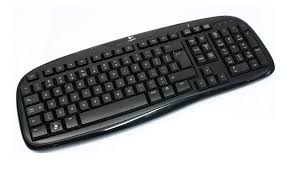 কীবোর্ডের ডানদিকে এই ১৭ টি কী কে নিউমেরিক কী বলে।
টাইপিং কী (Typing Key)
কীবোর্ডের টাইপিং কী দিয়ে টাইপের কাজ করা হয়। এতে ২৬ টি বর্ণ থাকে ( A থেকে Z) এবং 0 থেকে  9  পর্যন্ত  ১০ টি অংক থাকে।
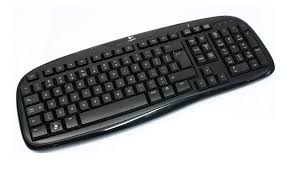 কন্ট্রোল কী (Control Key)
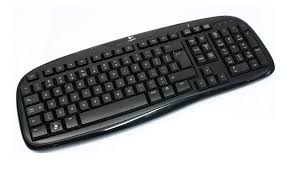 কন্ট্রোল কী
কন্ট্রোল কী (Control Key): কীবোর্ডের Pause, Esc, Delete, Alt, Ctrl- এই ধরণের কীগুলোকে কন্ট্রোল কী বলে।
দলগত কাজ
কীবোর্ডের বিভিন্ন অংশের পরিচিতি খাতায় লিখ।
একক কাজ
দুইটি কীবোর্ডের নাম বল।
বাড়ীর কাজ
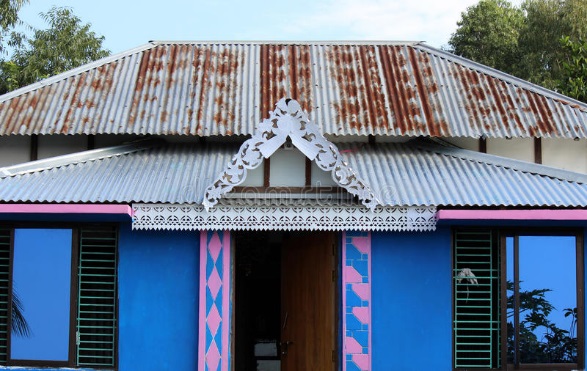 কীবোর্ডের বিভিন্ন অংশের পরিচিতি শিখবে ও লিখবে।
ধন্যবাদ
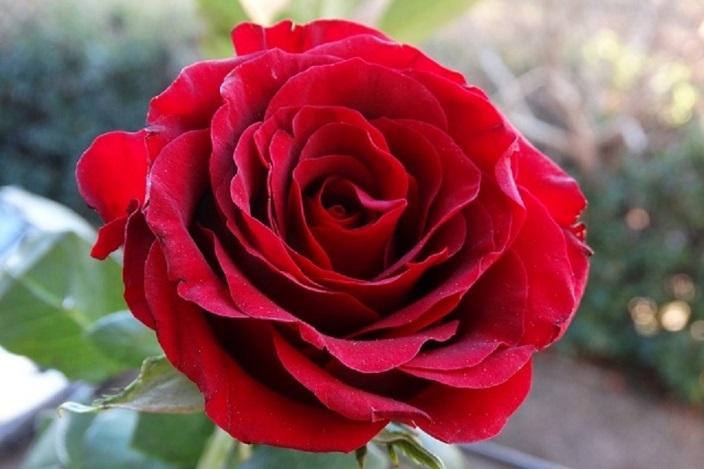